Lecture no. 1: Management and importance; Extension management: Meaning, concept, nature and importance; theories of management.
Management is universal in the modern industrial world and there is no substitute for good management. It makes human effects more productive and brings better technology, products and services to our society. It is a crucial economic resource and a life giving element in business. Without proper management, the resources of production (men, machines and materials, money) cannot be converted into production. Thus management is a vital function concerned with all aspects of the working of an organization. Management is a must to accomplish desired goals through group action. It is essential to convert the disorganized resources of men, machines, materials and methods into a useful and effective enterprise. Thus management is the function of getting things done through people and directing the efforts of individuals towards a common objective
Meaning of Management 

Management is the art of maximizing efficiency, as a social process, a method of getting things done through others a plan of action and its direction by a co-operative group moving towards a common goal. 

Effective utilisation of available resources to achieve same objective is management. 

Management is a comprehensive function of Planning, Organising, Forecasting Coordinating, Leading, Controlling, Motivating the efforts of others to achieve specific objectives. 

Management can precisely be called the rule – making and rule – enforcing body.
Definitions of Management:

According to Harold Koontz, Management is the art of getting things done through and with formally organized groups .

According to Peter F. Drucker, a multipurpose organ that manages a business and manages managers and manages workers and works .

According to J.Lundy, Management is what management does. It is the task of planning executing and controlling .

According to Lawrence Appley, Management is the development of people and not the direction of things.
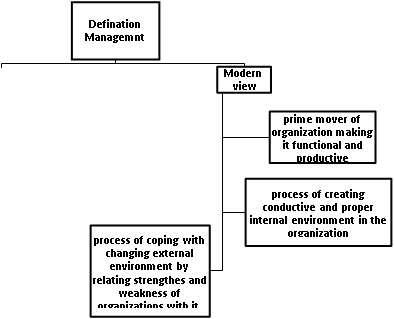 In nut shell it can be said that management as such is a science of managing men, machines, money materials and methods. It embraces all duties and functions that pertains to the initiation of an enterprise, its financing, the establishment of all major policies the provisions of all necessary equipment, the entailing of general form of organization, under which enterprise is to operate and the selection of the principal officers.
Characteristics of Management: 

1. Management is a group activity: It is a group activity. Nobody can satisfy all his desires himself. Therefore he unites which his fellow- beings and works in an organized group to Meaning of Management an art of taking work done through others what a manager does art and science of decision making and leadership deep co-ordination of human resources and factors of production Definition Management Tradition al view Art of getting things done by others process of planning, organizing, staffing, leading and coordinating mobilizing and utilising physical and human resources for achieving organizational goal Modern view prime mover of organization making it functional and productive process of creating conductive and proper internal environment in the organization process of coping with changing external environment by relating strengths and weakness of organizations with it. achieve what he cannot achieve individually. Massie has rightly called management as a “Co-operative group “.
Management is Goal-oriented: According to Theo Haiman “Effective management is always management by objectives." Group efforts are directed towards the achievements of some predetermined goals. Management is concerned with establishment and accomplishment of these objectives.

Management is a factor of Production: Management is not an end in itself. It is a means to achieve the group objectives. It is a factor of production that is required the co-ordinate with the other factors of production for the accomplishment of predetermined goals and objectives.
It is a Universal Character: Management is essential in all types of concerns. It somewhere there is some human activity, management is must there. The basic principles of management are universal. These can be applied in all types of concerns i.e. business, social, religious, cultural, sports, educational a International technology.

Management is needed at all levels of the enterprise: On the basis of the nature of work or target and the scope of authority, management is needed at all levels of the organisations e.g., top level, middle level and supervisor level.
It is a distinct function: Management is a distinct function performed to fix and achieve stated objectives by the use of manpower and other factors of production. Different from the activities, techniques and procedures, the process of management consists of such functions as planning, organizing, staffing, directing, coordinating, motivating and controlling.
It is a Social Process: Management is taken as a social process. It has a social responsibility to make reasonable use of scarce resources keeping in view the benefit of the community as a whole.
Management is Intangible: It can be seen in the form of results and could not be actually seen. For ex: when we are not able to produce desired quantity, we say it is the result of poor management.
System of Authority: Authority is the power to compel men to work in a specific manner. Management cannot work in the absence of authority. There is a chain of authority and responsibility among people working at different levels of the organization. There cannot be an efficient management without well-defined lives of command a superior subordinate relationship at the every levels of decision making.
It is a dynamic function: Management has to be performed continuously, in a rapidly every changing business environment. It is constantly engaged in the molding of the enterprise. It is also concerned about the change of environment itself so as to ensure the success of enterprise. Hence it is on-going function.
It is Art as well as Science: Management is a science since its principles have universal application. Management is an art as the results of management depends upon the personal skill of managers. The art of the manager is essential to make the best use of management science. Thus management is both science and art.

It is a Profession: It has systematic and specialized body of knowledge consisting of principles, techniques, rules and laws. It can be taught as a specialized subject.
Significance of Management: Management plays a unique role modern society. Peter F. Drucker has summarized the essence of management as “under developed countries are under managed, it denotes the multidimensional significance of management. The significance of management can be broadly classified into the groups.
Advantages to the organization.
Advantages to the society
Importance of Management: Management is overall the most important factor because no business runs on itself, even no momentum. Every business needs repeated stimulus which can only be provided by management. Thus, management is dynamic, life-giving element without which the “factors of production “will remain as were factors not become “Production’’. The following points bring out the importance of management.
Accomplishment of group goals.
Efficient operations of business.
Management Function
There are five major functions of management, viz., planning, organizing, staffing, leading, controlling. Management functions.
Most of the Management organizations have used managerial functions in achieving success through the acronym POSDCORB. Four more functions have been added to the earlier seven functions and thus the recent listing of management functions includes POSDCORB-COMEU.
Planning – Organizing- Staffing- Directing- Coordinating- Reporting—Budgeting Communication- Monitoring- Evaluation- Utilisation
Concept, Nature and importance
 
Managing people effectively in extension programmes is a skill that requires constant planning and development. An extension programme manager can be defined as the person who is vested with formal authority over an organization or one of its sub units. He or she has status that leads to various interpersonal relations, and from this comes access to information. Information, in turn, enables the manager to devise strategies, make decisions, and implement action (Mintzberg, 1988).
Management functions are based on a common philosophy and approach.

Developing and clarifying mission, policies, and objectives of the agency or organization
 Establishing formal and informal organizational structures as a means of delegating authority and sharing responsibilities
Setting priorities and reviewing and revising objectives in terms of changing demands
Maintaining effective communications within the working group, with other groups, and with the larger community
Selecting, motivating, training, and appraising staff
Securing funds and managing budgets; evaluating accomplishments and
Being accountable to staff, the larger enterprise, and to the community at large (Waldron, 1994b).
Basic Element in Extension Management
 
Some of the elements that are important in Extension Management (Benor and Baxter - 1981; Bhatnagar and Desai - 1987) need to be understood by everyone and these are:
Professionalizing
Organizational Structure
Concentration of Efforts
Theories of Management
Modern management is characterized by two approaches, the systems and the contingency approach. The systems approach views the organization as a total system comprised of interacting subsystems, all of which are in complex interaction with the relevant external environment (Lerman & Turner, 1992).

Systems theory
Organizations are pictured as "input-transformation-output systems" that compete for resources. The survival and prosperity of an organization depend on effective adaptation to the environment, which means identifying a good strategy for marketing its outputs (products and services), obtaining necessary resources, and dealing with external threats.
Contingency theory

Theories that explain management effectiveness in terms of situational moderator variables are called contingency theories. The table makes it easier to compare the theories with respect to content and validation.
Path-Goal Theory
Leadership substitute theory 
Multiple linkage model
Multiple linkage model 
Fiddler's LPC model 
Cognitive resources theory